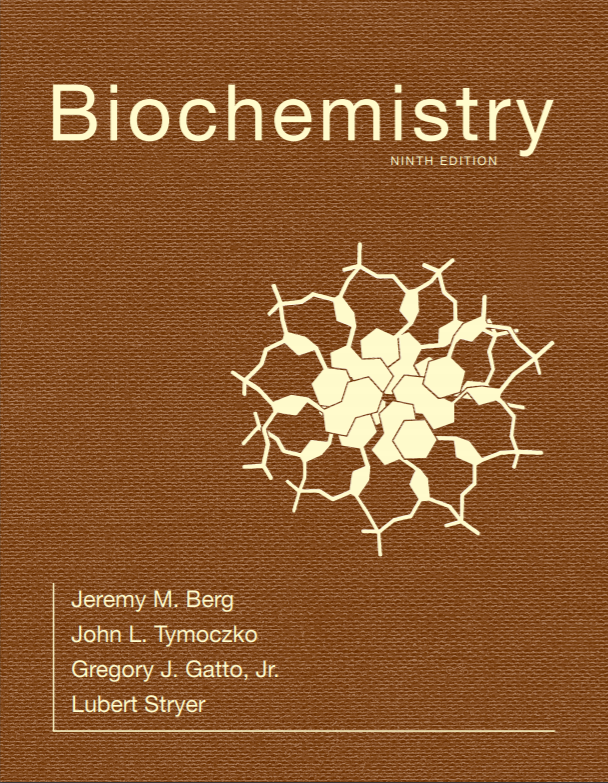 Chapter 31
Protein Synthesis
© 2019 W. H. Freeman and Company
[Speaker Notes: Corresponding Chapters: 1, 2, 8, 9, 10]
CHAPTER 31Protein Synthesis
[Speaker Notes: The ribosome, shown at the right, is a factory for the manufacture of polypeptides. Amino acids are carried into the ribosome, one at a time, connected to transfer RNA molecules. Each amino acid is joined to the growing polypeptide chain, which detaches from the ribosome only after the polypeptide has been completed. This assembly-line approach allows even very long polypeptide chains to be assembled rapidly and with impressive accuracy. [(Left) Mary Evans Picture Library/The Image Works.]]
Ch.31 Learning Objectives
By the end of this chapter, you should be able to:
Explain how nucleic acid information is translated into amino acid sequence and define the role of aminoacyl tRNA synthetases in this process.
Define the role of ribosomes in protein synthesis.
Compare and contrast bacterial and eukaryotic protein synthesis.
Describe the pathway for the synthesis of secretory and membrane proteins.
Ch.31 Outline
31.1 Protein Synthesis Requires the Translation of Nucleotide Sequences into Amino Acid Sequences
31.2 Aminoacyl Transfer RNA Synthetases Read the Genetic Code
31.3 The Ribosome Is the Site of Protein Synthesis
31.4 Eukaryotic Protein Synthesis Differs from Bacterial Protein Synthesis Primarily in Translation Initiation
31.5 A Variety of Antibiotics and Toxins Can Inhibit Protein Synthesis
31.6 Ribosomes Bound to the Endoplasmic Reticulum Manufacture Secretory and Membrane Proteins
Section 31.1 Protein Synthesis Requires the Translation of Nucleotide Sequences into Amino Acid Sequences
In protein synthesis (translation), the mRNA is decoded  in the 5-to-3 direction one codon at a time.
The amino acid substrates for protein synthesis are aminoacyl-tRNAs, which are synthesized by aminoacyl-tRNA synthetases.
Polypeptide-chain Growth
[Speaker Notes: FIGURE 31.1 Polypeptide-chain growth. Proteins are synthesized by the successive addition of amino acids to the carboxyl terminus.]
The Synthesis of Long Proteins Requires a Low Error Frequency
Error frequencies of 10–4 allow for the accurate synthesis of even large proteins at a very rapid rate.
Accuracy of Protein Synthesis
Transfer RNA Molecules Have a Common Design
Transfer RNA (tRNA) molecules function as adaptor molecules between a codon and an amino acid.
A portion of the tRNA called the anticodon base pairs with the codon.
There is at least one tRNA molecule for each amino acid.
General Characteristics of tRNA Molecules (1/2)
General characteristics of tRNA molecules include the following:
Each is a single strand of RNA between 73 and 93 ribonucleotides in length.
The three-dimensional structure of the molecule is L-shaped.
Transfer RNA molecules contain unusual bases, such as inosine, or bases that have been modified.
General Characteristics of tRNA Molecules (2/2)
General characteristics of tRNA molecules include the following:
In a two-dimensional representation, all tRNA molecules appear as a cloverleaf pattern, stabilized by many H bonds.
The 5 end is phosphorylated, and the 5 terminal residue is usually pG.
The amino acid is attached to a hydroxyl group of adenosine in the CCA region of the acceptor stem.
The anticodon is in a loop near the center of the sequence.
Alanyl-tRNA Sequence
[Speaker Notes: FIGURE 31.2 Alanyl-tRNA sequence. The base sequence of yeast alanyl-tRNA and the deduced cloverleaf secondary structure are shown. Modified nucleosides are abbreviated as follows: methylinosine (mI), dihydrouridine (UH2), ribothymidine (T), pseudouridine (ψ), methylguanosine (mG), and dimethylguanosine (m2G). Inosine (I), another modified nucleoside, is part of the anticodon.]
General Structure of tRNA Molecules
[Speaker Notes: FIGURE 31.3 General structure of tRNA molecules. Comparison of the base sequences of many tRNAs reveals a number of conserved features.]
Transfer RNA Structure
[Speaker Notes: FIGURE 31.4 Transfer RNA structure. Notice the L-shaped structure revealed by this skeletal model of yeast phenylalanyl-tRNA. The CCA region is at the end of one arm, and the anticodon loop is at the end of the other. [Drawn from 1EHZ.pdb.]]
Helix Stacking in tRNA
[Speaker Notes: FIGURE 31.5 Helix stacking in tRNA. The four double-stranded regions of the tRNA (Figure 31.3) stack to form an L-shaped structure. [Drawn from 1EHZ.pdb.]]
Aminoacyl-tRNA
[Speaker Notes: FIGURE 31.6 Aminoacyl-tRNA. Amino acids are coupled to tRNAs through ester linkages to either the 2′- or the  3′-hydroxyl group of the 3′-adenosine residue. A linkage to the 3′-hydroxyl group is shown.]
Some Transfer RNA Molecules Recognize More than One Codon Because of Wobble in Base-pairing (1/3)
The anticodon base-pairs with the codon.
Some tRNA molecules can recognize more than one codon. The recognition of the third (3′-most) base in the codon by the anticodon is sometimes less discriminating, a phenomenon called wobble.
Generalizations of the codon—anticodon interactions are as follows:
Codons that differ in either of the first two nucleotides must be recognized by different tRNAs.
The first (5′-most) base of the anticodon determines the degree of wobble. If the first base is inosine, the anticodon can recognize three codons.
Some Transfer RNA Molecules Recognize More than One Codon Because of Wobble in Base-pairing (2/3)
Wobble is tolerated in the third position of the codon because although ribosomal RNA monitors fidelity of the base-pairing in the first two positions of the codon–anticodon complex, ribosomal RNA does not evaluate the correctness of the third position.
Allowed Pairings at the Third Base of the Codon According to the Wobble Hypothesis
Some Transfer RNA Molecules Recognize More than One Codon Because of Wobble in Base-pairing (3/3)
The purine inosine is able to pair with cytidine, uridine, and adenosine.
16S rRNA Monitors Base-pairing Between the Codon and the Anticodon
[Speaker Notes: FIGURE 31.7 16S rRNA monitors base-pairing between the codon and the anticodon. Adenine 1493, one of three universally conserved bases in 16S rRNA, forms hydrogen bonds with the bases in both the codon and the anticodon only if the codon and anticodon are correctly paired. [Information from J. M. Ogle and V. Ramakrishnan, Annu. Rev. Biochem. 74:129–177, 2005, Fig. 2a.]]
Section 31.2 Aminoacyl Transfer RNA Synthetases Read the Genetic Code
In order to be incorporated into proteins, amino acids must be activated.
Amino acids are activated by formation of an ester linkage between the carboxyl group of the amino acid and either the 2 or 3 hydroxyl group of the terminal adenosine of the tRNA, forming an aminoacyl tRNA (charged tRNA).
Amino Acids are First Activated by Adenylation (1/2)
Aminoacyl-tRNA synthetases catalyze the activation of amino acids. The first step is the formation of aminoacyl adenylate (aminoacyl-AMP).
The aminoacyl group is then transferred to a specific tRNA recognized by the synthetase.
The sum of the two reactions is
Amino Acids are First Activated by Adenylation (2/2)
The aminoacyl adenylate is the activated form of the amino acid (i.e., the form that will work thermodynamically in peptide-bond synthesis reactions).
Acyl adenylate intermediates are also prominent in fatty acid activation for fatty acid synthesis reactions.
Aminoacyl-tRNA Synthetases Have Highly Discriminating Amino Acid Activation Sites
Each aminoacyl-tRNA synthetase is specific for a particular amino acid.
Specificity is attained by various means in different enzymes.
Threonyl-tRNA synthetase contains a zinc ion at the active site that interacts with the hydroxyl group of threonine. Valine is similar in overall structure to threonine but lacks the hydroxyl group and thus is not joined to tRNAThr.
Serine, although smaller than threonine, is occasionally linked to tRNAThr because of the presence of the hydroxyl group.
Structural Comparison of Threonine, Valine, and Serine
Active Site of Threonyl-tRNA Synthetase
[Speaker Notes: FIGURE 31.8 Active site of threonyl-tRNA synthetase. Notice that the amino acid-binding site includes a zinc ion (green ball) that binds threonine through its amino and hydroxyl groups.]
Proofreading by Aminoacyl-tRNA Synthetases Increases the Fidelity of Protein Synthesis
Threonyl-tRNA synthetase has an editing site, in addition to an active site, to remove serine inappropriately joined to tRNAThr.
The CCA arm of tRNAThr can swing into the editing site, allowing the serine to be removed.
Because threonine is larger that serine, it cannot fit into the editing site and therefore remains.
The double sieve of an acylation site and an editing site increases the fidelity of many synthetases.
Editing Site
[Speaker Notes: FIGURE 31.9 Editing site. Mutagenesis studies revealed the position of the editing site (shown in green) in threonyl-tRNA synthetase. The activation site is shown in yellow. Only one subunit of the dimeric enzyme is shown here and in subsequent illustrations. [Drawn from 1QF6.pdb.]]
Editing of Aminoacyl-tRNA
[Speaker Notes: FIGURE 31.10 Editing of aminoacyl-tRNA. The flexible CCA arm of an aminoacyl-tRNA can move the amino acid between the activation site and the editing site. If the amino acid fits well into the editing site, the amino acid is removed by hydrolysis.]
Synthetases Recognize Various Features of Transfer RNA Molecules
Synthetases are the true translators of the genetic code in that they assign a particular amino acid to a specific tRNA.
Many aspects of the tRNA molecule, in addition to the anticodon, are used as recognition sites by the synthetases to achieve this specificity.
Threonyl-tRNA Synthetase Complex
[Speaker Notes: FIGURE 31.11 Threonyl-tRNA synthetase complex. The structure shows the complex between threonyl-tRNA synthetase (blue) and tRNAThr (red). Notice that the synthetase binds to both the acceptor stem and the anticodon loop. [Drawn from 1QF6.pdb.]]
Recognition Sites on tRNA
[Speaker Notes: FIGURE 31.12 Recognition sites on tRNA. Circles represent nucleotides, and the sizes of the circles are proportional to the frequency with which they are used as recognition sites by aminoacyl-tRNA synthetases. The numbers indicate the positions of the nucleotides in the base sequence, beginning from the 5′ end of the tRNA molecule. [Information from M. Ibba and D. Söll, Annu. Rev. Biochem. 69:617–650, 1981, p. 636.]]
Aminoacyl-tRNA Synthetases can be Divided into Two Classes
Class I and class II aminoacyl-tRNA synthetases bind to different faces of tRNA. Other differences include
Class I enzymes acylate the 2-hydroxyl group of the terminal adenosine, whereas most class II enzymes acylate the 3-hydroxyl.
The two classes bind ATP in different conformations.
Most class I enzymes are monomeric, whereas most class II enzymes are dimeric.
Classification and Subunit Structure of Aminoacyl-tRNA Synthetases in E. coli
Classes of Aminoacyl-tRNA Synthetases
[Speaker Notes: FIGURE 31.13 Classes of aminoacyl-tRNA synthetases. Notice that class I and class II synthetases recognize different faces of the tRNA molecule. The CCA arm of tRNA adopts different conformations in complexes with the two classes of synthetase. Note that the CCA arm of the tRNA is turned toward the viewer (Figures 31.4 and 31.5). [Drawn from 1EUY.pdb and 1QF6.pdb.]]
Section 31.3 The Ribosome Is the Site of Protein Synthesis
The ribosome is the site of protein synthesis. The E. coli ribosome sediments under centrifugation at 70S and is composed of two subunits, a large 50S subunit and a smaller 30S subunit.
The 50S subunit is composed of 34 proteins and a 23S rRNA as well as a 5S rRNA.
The 30S subunit contains 21 proteins and a molecule of 16S rRNA.
The Ribosome at High Resolution
[Speaker Notes: FIGURE 31.14 The ribosome at high resolution. Detailed models of the ribosome based on the results of x-ray crystallographic studies of the 70S ribosome and the 30S and 50S subunits: (left) view of the part of the 50S subunit that interacts with the 30S subunit; (center) side view of the 70S ribosome; (right) view of the part of the 30S subunit that interacts with the 50S subunit. 23S RNA is shown in yellow, 5S RNA in orange, 16S RNA in green, proteins of the 50S subunit in red, and proteins of the 30S subunit in blue. Notice that the interface between the 50S and the 30S subunits consists entirely of RNA. [Drawn from 1GIX.pdb and 1GIY.pdb.]]
Ribosomal RNAs (5S, 16S, and 23S rRNA) Play a Central Role in Protein Synthesis
Two-thirds of the mass of ribosomes is RNA, which is critical for the structure and function of the ribosome.
The ribosomal RNAs fold into complex structures with many short duplex regions.
Ribosomal RNA is the actual catalyst for protein synthesis, with the ribosomal proteins making only a minor contribution.
Ribosomal RNA Folding Pattern
[Speaker Notes: FIGURE 31.15 Ribosomal RNA folding pattern. (A) The secondary structure of 16S ribosomal RNA deduced from sequence comparison and the results of chemical studies. (B) The tertiary structure of 16S RNA determined by x-ray crystallography. [(A) Courtesy of Dr. Bryn Weiser and Dr. Harry Noller; (B) drawn from 1FJG.pdb.]]
Ribosomes Have Three tRNA-binding Sites that Bridge the 30S and 50S Subunits
There are three tRNA binding sites on the ribosome. At each site, the tRNA is in contact with both the 30S subunit, which holds the mRNA template, and the 50S subunit.
The A (aminoacyl) site binds the incoming tRNA.
The P (peptidyl) site binds the tRNA with the growing peptide chain.
The E (exit) site binds the uncharged tRNA that will soon leave.
The acceptor ends of the tRNAs in the A site and P site are near one another at a site on the 50S subunit where the peptide bond is formed. A tunnel connects this site to the back of the ribosome through which the polypeptide chain exits the ribosome during synthesis.
Transfer RNA-binding Sites
[Speaker Notes: FIGURE 31.16 Transfer RNA-binding sites. (A) Three tRNA-binding sites are present on the 70S ribosome. They are called the A (for aminoacyl), P (for peptidyl), and E (for exit) sites. Each tRNA molecule contacts both the 30S and the 50S subunit. (B) The tRNA molecules in sites A and P are base-paired with mRNA. [(B) Drawn from 1JGP. pdb.]]
An Active Ribosome
[Speaker Notes: FIGURE 31.17 An active ribosome. This schematic representation shows the relations among the key components of the translation machinery.]
The Start Signal is Usually AUG Preceded by Several Bases that Pair with 16S rRNA (1/2)
Many mRNAs in bacteria are polycistronic, meaning that a single mRNA encodes for multiple proteins. Each of the coding regions has its own initiation site.
The first codon to be translated is usually AUG, which codes for methionine.
Sequences in the mRNA denote where initiation occurs and where translation stops.
The Start Signal is Usually AUG Preceded by Several Bases that Pair with 16S rRNA (2/2)
Initiation in bacteria begins at least 25 nucleotides downstream (i.e., 3 ) of the 5 end of the mRNA. The nucleotides between the 5 end and the first codon translated are the 5 untranslated region (5 UTR).
The 5 UTR contains information called the Shine–Dalgarno sequence, which directs the protein synthesis machinery to the start site.
The Shine–Dalgarno sequence is a purine-rich sequence approximately 10 base pairs upstream of the start site that interacts with the 16S rRNA to correctly position the AUG codon in the A site.
Initiation Sites
[Speaker Notes: FIGURE 31.18 Initiation sites. Sequences of mRNA initiation sites for protein synthesis in some bacterial and viral mRNA molecules. Comparison of these sequences reveals some recurring features.]
Bacterial Protein Synthesis is Initiated by Formylmethionyl Transfer RNA
A modified form of methionine, N-formylmethionine (fMet), is the initiator amino acid in most proteins in bacteria.
It is activated by attachment to the initiator tRNA called tRNAf. fMet-tRNAf binds only to the initiation codon (AUG) and not to AUG codons elsewhere in the mRNA.
Another tRNA (tRNAm) recognizes internal codons for methionine.
The same synthetase activates both tRNAm and tRNAf, and a specific transformylase modifies the methionine attached to tRNAf.
Formylation of Methionyl-tRNA
[Speaker Notes: FIGURE 31.19 Formylation of methionyl-tRNA. Initiator tRNA (tRNAf) is first charged with methionine, and then a formyl group is transferred to the methionyl-tRNAf from N10-formyltetrahydrofolate.]
Formylmethionyl-tRNAf is Placed in the P site of the Ribosome in the Formation of the 70S Initiation Complex
Initiation factors (IF) assist in the assembly of the protein-synthesizing machinery.
IF1 and IF3 bind the 30S subunit to prevent premature binding to the 50S subunit.
IF2, in cooperation with GTP, delivers fMet-tRNAf to the mRNA, which is already correctly positioned on the 30S subunit by the Shine–Dalgarno sequence, to form the 30S initiation complex.
The 50S subunit binds, leading to the hydrolysis of GTP by IF2 and departure of the initiation factors, forming the 70S initiation complex. The fMet-tRNAf occupies the P site bound to AUG, thereby establishing the reading frame.
Translation Initiation in Bacteria
[Speaker Notes: FIGURE 31.20 Translation initiation in bacteria. Initiation factors aid the assembly first of the 30S initiation complex and then of the 70S initiation complex.]
Elongation Factors Deliver Aminoacyl-tRNA to the Ribosome
In the 70S initiation complex, fMet-tRNAf occupies the P site, whereas the codon for the second amino acid is exposed in the vacant A site.
Elongation factor Tu (EF-Tu), in association with GTP, delivers the appropriate aminoacyl-tRNA, as specified by the codon, to the A site. If the anticodon pairs with the codon, GTP is hydrolyzed, and EF-Tu-GDP departs, with the A site now occupied by the appropriate aminoacyl tRNA.
Elongation factor Ts (EF-Ts) induces release of GDP from EF-Tu, which is replaced by GTP, and another cycle can begin.
EF-Tu does not interact with fMet-tRNAf.
Structure of Elongation Factor Tu
[Speaker Notes: FIGURE 31.21 Structure of elongation factor Tu. The structure of a complex between elongation factor Tu (EF-Tu) and an aminoacyl-tRNA. Notice the P-loop NTPase domain (purple shading) at the amino-terminal end of EF-Tu. This NTPase domain is similar to those in other G proteins. [Drawn from 1B23. pdb.]]
GTP–GDP Cycle of EF-Tu
[Speaker Notes: FIGURE 31.22 GTP–GDP cycle of EF-Tu. (1) EF-Tu-GTP binds tRNA and delivers it to the A site on the ribosome. (2) Correct codon recognition stimulates the GTPase activity of EF-Tu, which leaves the ribosome in its GDP form. (3) EF-Ts binds to EF-Tu-GDP. (4) EF-Ts induces release of GDP. EF-Ts departs as another GTP and tRNA bind to EF-Tu-GTP, and the complex is ready for another delivery to the ribosome.]
Peptidyl Transferase Catalyzes Peptide-bond Synthesis
The ribosome is now primed to catalyze peptide bond formation.
The exergonic process of peptide bond formation is catalyzed within the large subunit by region within the 23S RNA called the peptidyl transferase center.
The amino group of the aminoacyl-tRNA attacks the carbonyl group of the ester linkage of the peptidyl-tRNA, forming an eight-membered transition state.
The transition state collapses to form the peptide bond and a deacylated tRNA.
Some of the catalytic power is due to catalysis by proximity and orientation.
Peptide-bond Formation
[Speaker Notes: FIGURE 31.23 Peptide-bond formation. (A) The amino group of the aminoacyl-tRNA attacks the carbonyl group of the ester linkage of the peptidyl-tRNA. (B) An eight-membered transition state is formed. Note: Not all atoms are shown and some bond lengths are exaggerated for clarity. (C) This transition state collapses to form the peptide bond and release the deacylated tRNA.]
The Formation of a Peptide Bond is Followed by the GTP-driven Translocation of tRNAs and mRNA
Upon peptide bond formation, the growing chain is in the P site of the 50S subunit while attached to the tRNA whose anticodon is in the A site on the 30S subunit. The tRNA in the P site of the 30S subunit is uncharged.
Elongation factor G, also called the translocase, uses the energy of GTP hydrolysis to translocate the mRNA by one codon.
Upon translocation, the peptidyl-tRNA is fully in the P site, the A site is vacant, and uncharged tRNA is in the E site, disengaged from the mRNA.
The polypeptide chain grows from the amino terminal to the carboxyl terminal end.
Mechanism of Protein Synthesis
[Speaker Notes: FIGURE 31.24 Mechanism of protein synthesis. The cycle begins with peptidyl-tRNA in the P site. (1) An aminoacyl-tRNA binds in the A site. (2) With both sites occupied, a new peptide bond is formed. (3) The tRNAs and the mRNA are translocated through the action of elongation factor G, which moves the deacylated tRNA to the E site. (4) Once there, the tRNA is free to dissociate to complete the cycle.]
Translocation Mechanism
[Speaker Notes: FIGURE 31.25 Translocation mechanism. In the GTP form, EF-G binds to the A site on the 50S subunit. This binding stimulates GTP hydrolysis, inducing a conformational change in EF-G that forces the tRNAs and mRNA to move through the ribosome by a distance corresponding to one codon.]
Polysomes
Transcription of a segment of DNA from E. coli generates mRNA molecules that are immediately translated by multiple ribosomes.
[Speaker Notes: FIGURE 31.26 Polysomes. Transcription of a segment of DNA from E. coli generates mRNA molecules that are immediately translated by multiple ribosomes. [From O. L. Miller, Jr., B. A. Hamkalo, and C. A. Thomas, Jr. Science 169(1970):392. Reprinted with permission from AAAS.]]
Protein Synthesis is Terminated by Release Factors that Read Stop Codons
Elongation continues with the growing chain exiting the ribosome through the channel in the 50S subunit until a stop codon (UAA, UGA, or UAG) appears in the A site.
Stop codons are recognized by proteins called release factors (RFs).
RFs facilitate the attack of a water molecule on the ester linkage between the polypeptide chain and tRNA in the P site, releasing the complete protein.
EF-G and ribosome release factor (RRF) catalyze the dissociation for the ribosome, mRNA, and attached tRNA in a reaction facilitated by GTP hydrolysis.
Termination of Protein Synthesis
[Speaker Notes: FIGURE 31.27 Termination of protein synthesis. A release factor recognizes a stop codon in the A site and stimulates the release of the completed protein from the tRNA in the P site.]
Section 31.4 Eukaryotic Protein Synthesis Differs from Bacterial Protein Synthesis Primarily in Translation Initiation (1/2)
Although the basic plan of protein synthesis is the same for all organisms, eukaryotic protein synthesis is more complex in a number of ways:
The eukaryotic ribosomes are larger, consisting of 40S and 60S subunits that form the 80S ribosome.
Eukaryotic protein synthesis begins with a methionine rather than formylmethionine. A special initiator tRNA called Met-tRNAi is required.
The eukaryotic initiator codon is always the first AUG from the 5 end of the mRNA, and a larger number of initiation factors are required.
Section 31.4 Eukaryotic Protein Synthesis Differs from Bacterial Protein Synthesis Primarily in Translation Initiation (2/2)
The eukaryotic mRNA is circular when translated, because of interactions between proteins that bind the 5 cap and those that bind the poly(A) tail.
Although elongation and termination are similar in eukaryotes and bacteria, bacteria have two release factors, whereas eukaryotes have only one.
Eukaryotic protein synthesis occurs in the cytoplasm, whereas RNA synthesis occurs in the nucleus. Moreover, eukaryotic protein synthesis machinery is organized into large complexes associated with the cytoskeleton.
Eukaryotic Translation Initiation
[Speaker Notes: FIGURE 31.28 Eukaryotic translation initiation. In eukaryotes, translation initiation starts with the assembly of a complex on the 5′ cap that includes the 40S subunit and Met-tRNAi. Driven by ATP hydrolysis, this complex scans the mRNA until the first AUG is reached. The 60S subunit is then added to form the 80S initiation complex.]
Protein Interactions Circularize Eukaryotic mRNA
[Speaker Notes: FIGURE 31.29 Protein interactions circularize eukaryotic mRNA. [Information from H. Lodish et al., Molecular Cell Biology, 5th ed. (W. H. Freeman and Company, 2004), Fig. 4.31.]]
Mutations in Initiation Factor 2 Cause a Curious Pathological Condition
Mutations in eukaryotic initiation factor 2 result in vanishing white matter (VWM) disease.
VWM disease is characterized by the disappearance of  brain nerve cells that are replaced by cerebrospinal fluid.
The Effects of Vanishing White Matter Disease
[Speaker Notes: FIGURE 31.30 The effects of vanishing white matter disease. (A) In the normal brain, magnetic resonance imaging (MRI) visualizes the white matter as dark gray. (B) In the diseased brain, this MRI reveals that white matter is replaced by cerebrospinal fluid, seen as white. [(A) Macmillan Publishers Ltd: NATURE Ainsworth, Claire. “Molecular Medicine: Lost in Translation.” Nature 435 (2005): 5556–558, © 2005. (B) Reprinted from Lancet Neurology, 5, M. C. van der Knaap, M. S., Pronk, J. C., Scheper, G. C., “Vanishing white matter disease” Fig. B, p. 414 © 2006, with permission from Elsevier.]  AU: Credit is different from that shown in the chapter. OK? Also, are the names listed correctly? I’m confused by “M. C. van der Knapp, M. S.” The other authors are listed last name first.]]
Section 31.5 A Variety of Antibiotics and Toxins Can Inhibit Protein Synthesis
Some antibiotics inhibit protein synthesis.
The ability of many antibiotics to inhibit bacterial protein synthesis while leaving eukaryotic protein synthesis unaffected makes them powerful therapeutic agents. Examples:
Streptomycin interferes with the binding of fMet-tRNAf and thereby inhibits protein synthesis initiation in bacteria.
Puromycin inhibits protein synthesis in both eukaryotes and bacteria by releasing uncompleted polypeptide chains from the ribosome.
Antibiotic Inhibitors of Protein Synthesis
Antibiotic Action of Puromycin
[Speaker Notes: FIGURE 31.31 Antibiotic action of puromycin. Puromycin resembles the aminoacyl terminus of an aminoacyl-tRNA. Its amino group joins the carboxyl group of the growing polypeptide chain to form peptidyl-puromycin that dissociates from the ribosome. Peptidyl-puromycin is stable because puromycin has an amide (shown in red) rather than an ester linkage.]
Diphtheria Toxin Blocks Protein Synthesis in Eukaryotes by Inhibiting Translocation
Corynebacterium diphtheriae, the bacterial cause of diphtheria that grows in the upper respiratory tract of an infected individual, produces a toxin that inhibits protein synthesis.
The toxin covalently attaches ADP-ribose to an amino acid in elongation factor 2. The modification prevents elongation and consequently protein synthesis.
In unimmunized individuals, infection can be fatal.
Blocking of Translocation by Diphtheria Toxin
Diphtheria toxin blocks protein synthesis in eukaryotes by catalyzing the transfer of an ADP-ribose unit from NAD+ to diphthamide, a modified amino acid residue in EF2 (translocase).
Diphthamide is formed by the posttranslational modification (blue) of a histidine residue.
[Speaker Notes: FIGURE 31.32 Blocking of translocation by diphtheria toxin. Diphtheria toxin blocks protein synthesis in eukaryotes by catalyzing the transfer of an ADP-ribose unit from NAD+ to diphthamide, a modified amino acid residue in EF2 (translocase). Diphthamide is formed by the posttranslational modification (blue) of a histidine residue.]
Some Toxins Modify 28S Ribosomal RNA (1/2)
Ricin is a small, highly toxic protein found in castor beans.
Ricin has a catalytic activity that cleaves adenine from a nucleotide in 28S rRNA that is crucial for binding elongation factors. Protein synthesis is halted.
Castor Beans
The seeds of castor beans from Ricinus communis are a rich source of oils with a wide variety of uses, including the production of biodiesel fuels. The seeds are also rich in the toxin ricin.
[Speaker Notes: FIGURE 31.33 Castor beans. The seeds of castor beans from Ricinus communis are a rich source of oils with a wide variety of uses, including the production of biodiesel fuels. The seeds are also rich in the toxin ricin. [Ted Kinsman/Science Source.]]
Some Toxins Modify 28S Ribosomal RNA (2/2)
Another toxin, α-sarcin is a ribonuclease rather than a glycoside hydrolase.
α-Sarcin cleaves a single phosphodiester linkage in the 28S RNA in the same loop where ricin acts, and this cleavage completely inhibits protein synthesis.
Therefore, ricin, α-sarcin, and diphtheria toxin all act by inhibiting protein-synthesis elongation; ricin and α-sarcin do this by covalently modifying rRNA, and diphtheria toxin does this by covalently modifying the elongation factor.
Researchers are attempting to modify α-sarcin for use as an antitumor drug.
Section 31.6 Ribosomes Bound to the Endoplasmic Reticulum Manufacture Secretory and Membrane Proteins
In eukaryotes, protein sorting or protein targeting is the process of directing proteins to distinct organelles such as the nucleus, mitochondria, and endoplasmic reticulum.
Two pathways are used to sort proteins. In one, completed proteins are delivered to the target.
The other pathway is called the secretory pathway, in which proteins are inserted into the endoplasmic reticulum membrane cotranslationally.
Protein synthesis in the secretory pathway occurs on ribosomes bound to the endoplasmic reticulum (ER). ER with ribosomes bound is called the rough ER, whereas smooth ER lacks ribosomes.
Ribosomes are Bound to the Endoplasmic Reticulum
[Speaker Notes: FIGURE 31.34 Ribosomes are bound to the endoplasmic reticulum. In this electron micrograph, ribosomes appear as small black dots binding to the cytoplasmic side of the endoplasmic reticulum to give a rough appearance. In contrast, the smooth endoplasmic reticulum is devoid of ribosomes. [Don W. Fawcett/Science Source.]]
Protein Synthesis Begins on Ribosomes that are Free in the Cytoplasm
The synthesis of proteins bound for the secretory pathway begins on ribosomes that are free in the cytoplasm.
Once a portion of the nascent protein that contains a specific signal emerges from the ribosome, synthesis is halted and the ribosome complex is directed to the ER.
Once bound to the ER, protein synthesis is reactivated, with the nascent protein now directed through the membrane of the ER.
Signal Sequences Mark Proteins for Translocation Across the Endoplasmic Reticulum Membrane (1/2)
Several components are required for the cotranslational insertion of proteins into the ER.
The signal sequence is a sequence of 9–12 hydrophobic residues, along with positively charged residues, which forms an alpha helix near the N-terminal end of the nascent protein and identifies it as one that must cross the ER membrane. A signal peptidase on the lumenal side of the ER membrane may remove the signal sequence.
The signal-recognition particle (SRP), a GTP-binding ribonucleoprotein with GTPase activity, binds the signal sequence as it exits the ribosome and directs the complex to the ER. Binding of SRP to the ribosome halts protein synthesis.
Signal Sequences Mark Proteins for Translocation Across the Endoplasmic Reticulum Membrane (2/2)
The SRP receptor, an integral membrane with GTPase activity, binds to the SRP-ribosome complex.
The translocon, a protein-conducting channel, accepts the ribosome from the SRP–SRP receptor complex, and protein synthesis begins again with the protein now passing through the membrane in the translocon.
Upon GTP hydrolysis, the SRP and SRP receptor dissociate and begin another cycle.
Amino-terminal Signal Sequences of Some Eukaryotic Secretory and Plasma-membrane Proteins
[Speaker Notes: FIGURE 31.35 Amino-terminal signal sequences of some eukaryotic secretory and plasma-membrane proteins. The hydrophobic core (yellow) is preceded by basic residues (blue) and followed by a cleavage site (red) for signal peptidase.]
The Signal-recognition Particle
[Speaker Notes: FIGURE 31.36 The signal-recognition particle. The signal-recognition particle (SRP) consists of six proteins and one 300-nucleotide RNA molecule. The RNA has a complex structure with many double-helical stretches punctuated by single-stranded regions, shown as circles. [Information from H. Lodish et al., Molecular Cell Biology, 5th ed. (W. H. Freeman and Company, 2004). Data from K. Strub et al., Mol. Cell Biol. 11:3949–3959, 1991, and S. High and B. Dobberstein, J. Cell Biol. 113:229–233, 1991.]]
The SRP Targeting Cycle
[Speaker Notes: FIGURE 31.37 The SRP targeting cycle. (1) Protein synthesis begins on free ribosomes. (2) After the signal sequence has exited the ribosome, it is bound by the SRP, and protein synthesis halts. (3) The SRP–ribosome complex docks with the SRP receptor in the ER membrane. (4) The SRP and the SRP receptor simultaneously hydrolyze bound GTPs. Protein synthesis resumes and the SRP is free to bind another signal sequence. (5) The signal peptidase may remove the signal sequence as it enters the lumen of the ER. (6) Protein synthesis continues as the protein is synthesized directly into the ER. (7) On completion of protein synthesis, the ribosome is released. (8) The protein tunnel in the translocon closes. [Information from H. Lodish et al., Molecular Cell Biology, 5th ed. (W. H. Freeman and Company, 2004), Fig. 16.6.]]
Transport Vesicles Carry Cargo Proteins to Their Final Destination (1/2)
Cargo receptors bind to the newly synthesized protein in the endoplasmic reticulum. This interaction assists budding of the membrane and the formation of transport vesicles.
Coat proteins bind to the cytoplasmic side of the vesicle to compete budding.
Transport vesicles bud off the endoplasmic reticulum and carry the newly synthesized  proteins to the Golgi complex.
Fusion of the transport vesicles with the Golgi membranes allows O-glycosylation in the Golgi complex.
Transport Vesicles Carry Cargo Proteins to Their Final Destination (2/2)
From the Golgi, transport vesicles deliver proteins to their designated destination.
Integral membrane proteins of the vesicle, called v-SNAREs, bind to specific proteins in the target membrane, called t-SNAREs.
Membrane fusion occurs, delivering the protein to its destination.
Protein-sorting Pathways
[Speaker Notes: FIGURE 31.38 Protein-sorting pathways. Newly synthesized proteins in the lumen of the ER are collected into membrane buds. These buds pinch off to form transport vesicles. The transport vesicles carry the cargo proteins to the Golgi complex, where the cargo proteins are modified. Transport vesicles then carry the cargo to the final destination as directed by the v-SNARE and t-SNARE proteins.]
Selective Control of Gene Expression by Ribosomes
Ribosomes are now known to be more heterogeneous than previously thought. Two examples:
The composition of the ribosomes may be altered in a cell-specific manner.
Evidence for this comes from pathological conditions (ribosomopathies) caused by mutations in specific ribosomal proteins.
Nonribosomal proteins may also control ribosome activity.
Examples have been reported of specific proteins that bind to the ribosome and control the rate of translation of specific mRNAs.